March 2024
802.15 Liaison Report – March 2024
Date: 2024-03-12
Authors:
Slide 1
Jonathan Segev, Intel corporation
March 2024
802.15 WG Standards Pipeline (Jan. update)
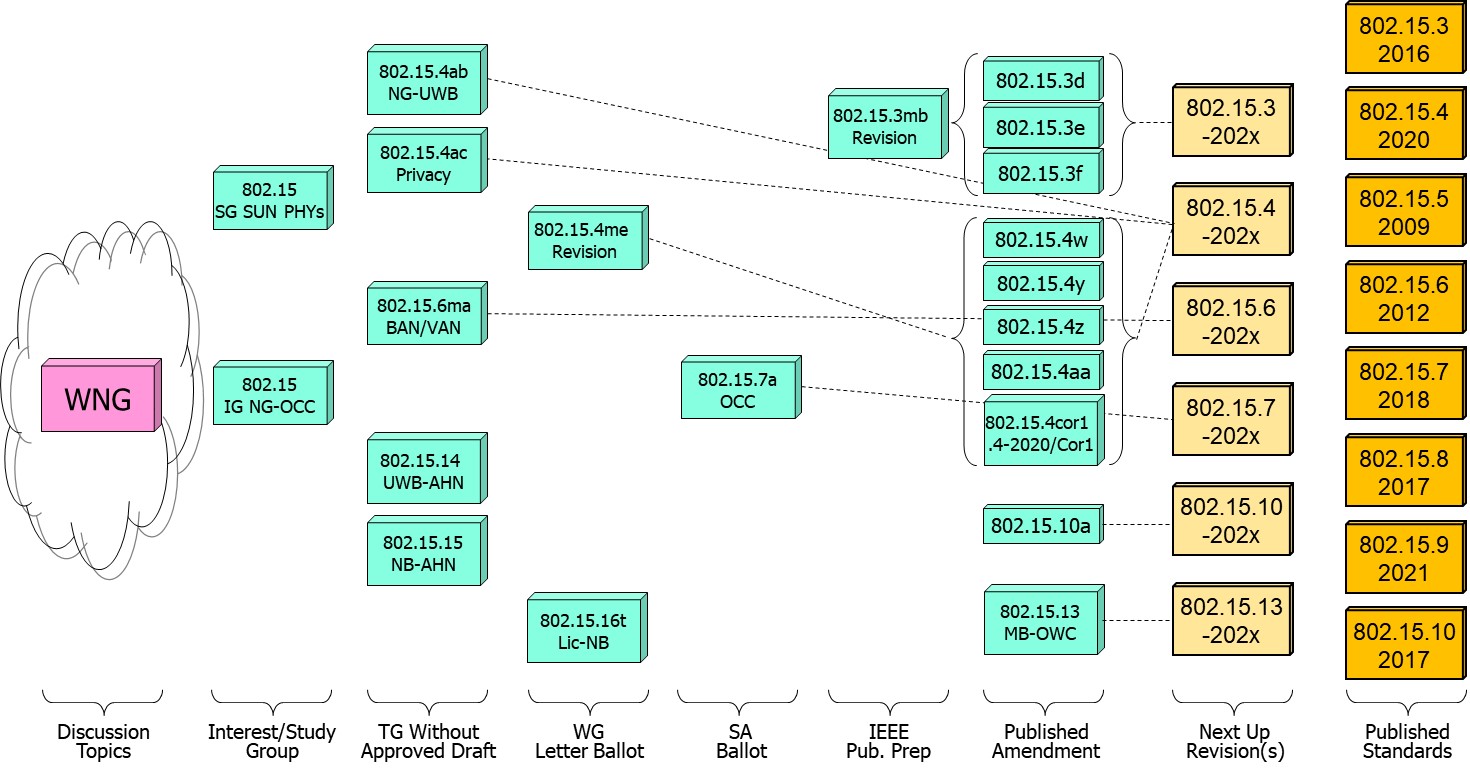 Slide 2
Jonathan Segev, Intel corporation
March 2024
802.15 WG Standards Pipeline (updated)
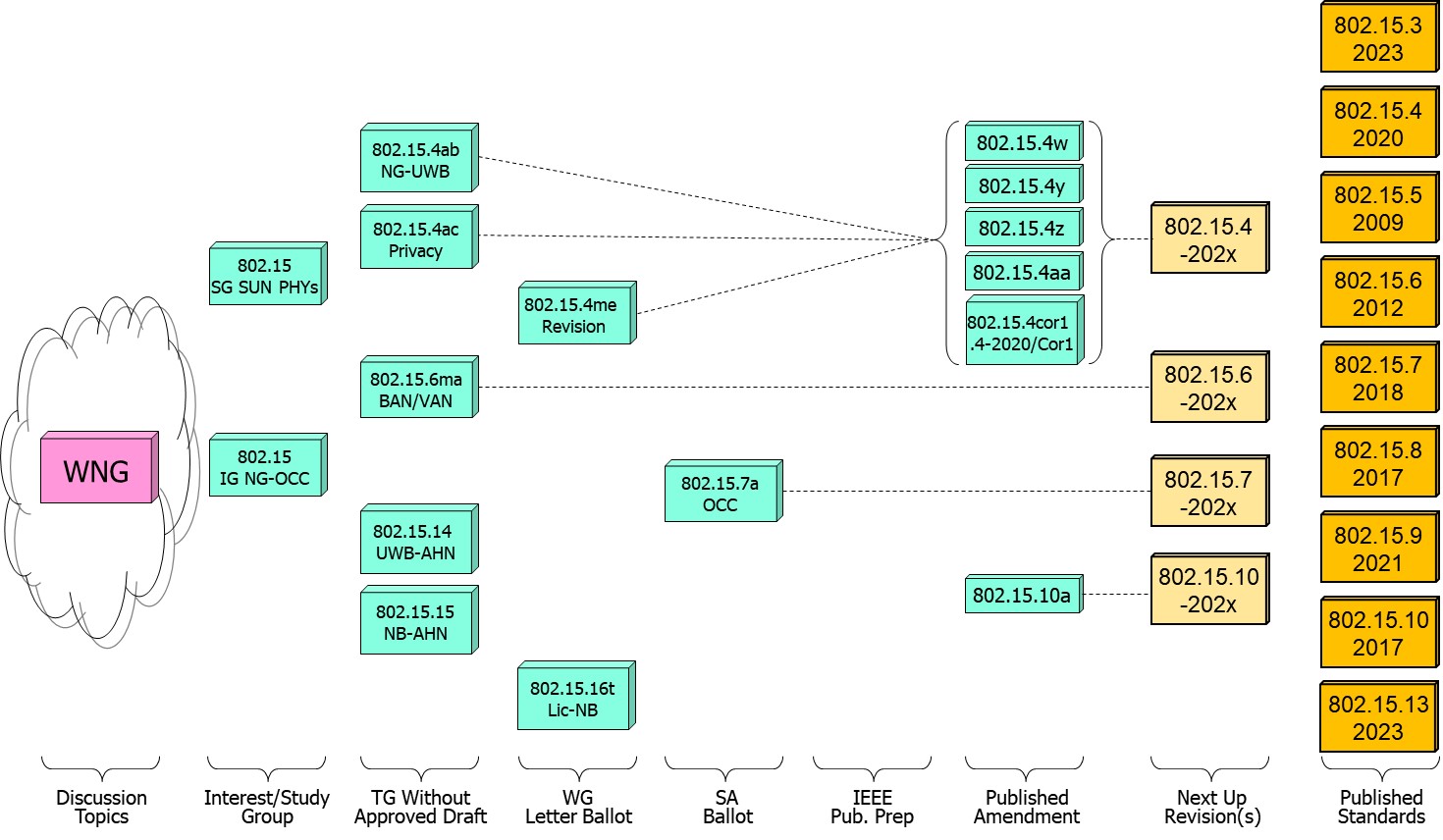 Slide 3
Jonathan Segev, Intel corporation
March 2024
SG Next Generation SUN PHYs
What is it?
Next Gen (2nd ) SUN/Smart Utility Network OFDM (802.15.4 amendment)
Higher data rates and longer range PHY enhancements through improved link budget. 
Enablement of city wide simple star networks, dense networks with >10K nodes, Power efficient for battery operated end node.
Target PHY is the existing SUN-OFDM PHY .

Status:
Early stages of development; 
Review properties of target spectrum (channel masks, channel scheme, modulation)
Continue use case development
Slide 4
Jonathan Segev, Intel corporation
March 2024
802.15.4ab Next Generation UWB
What is it:
Builds on 802.15.4z increasing footprint and usefulness to additional usages beyond range measurement and improve IR signal limitations. 
Main areas of enhancements:
Ranging resiliency and improved 
Waveforms optimization and support for sensing usages 
Improved data rates
Support for additional spectrum
Interference mitigation and co-existence with other wireless (802.11, BLE).
Status:
Continue comment resolution for pre-WG approved draft.
Slide 5
Jonathan Segev, Intel corporation
March 2024
802.15.4ab Next Generation UWB
Major areas of discussion:
Continue CR for pre-approved draft.
Continued discussion of co-existence and LBT of NB operation.
Slide 6
Jonathan Segev, Intel corporation
March 2024
802.15.4ac Privacy
What is it:
Modifications to the IEEE Std 802.15.4 medium access control (MAC address in frames, group address/PAN ID)
Improved user privacy to protect from user tracking and profiling attack.
Amongst the mechanisms MAC address randomization and rolling MAC address.
Status:
In draft development; targeting initial draft out of May meeting.
First draft of primitives' requirements.
Progress on the identified issues of current standard: static MAC address , MAC address set across multiple radios in a single physical device, MAC address refresh, security context refresh for group and unicast, network discover and more.
Slide 7
Jonathan Segev, Intel corporation
March 2024
802.15.16t Narrow Band Licensed Operation (NB-Lic)
What is it:
Licensed Narrow Band (NB) Operation in channels bandwidth between 5 – 100KHz in the VHF/UHF bands such as 160MHz, 450MHz, 700MHz and 900MHz, taking advantage of the superior channel propagation properties. Targeted usages mission critical operation.

Status and main discussion topics:
In advanced stage of WG letter ballot (D1.1).
Slide 8
Jonathan Segev, Intel corporation
March 2024
802.15.6ma - Enhanced Dependability Body Area Network (ED-BAN)
What is it:
Enhancements to the BAN (Body Area NW) Ultra Wideband (UWB) physical layer (PHY) and media access control (MAC) to support enhanced dependability to a human BAN (HBAN) and support for vehicle body area networks (VBAN).
This revision focuses on international operation.
Status:
In development of initial draft, most focus on PHY protocol aspect (coex 15.4ab)
Evaluation of ranging functionality performance 
Preliminary MAC frame formats in support of PHY development
Slide 9
Jonathan Segev, Intel corporation
March 2024
Next Generation Optical Camera Communication (OCC)
What is it:
Interest group to evaluate the value of a new OCC standard with focus on 190-10K nm
Future applications include indoor/outdoor and submerged applications with data rates of 100Mbps and mobility of up to 350Km/h and 200m range.
Technology and techniques considered:
Introduction of MIMO OFDM, relaying and heterogenous operation (RF based networks).
Status:
In initial stages, group reviewed submissions on benefit of GAN based AI and software defined vehicular network.
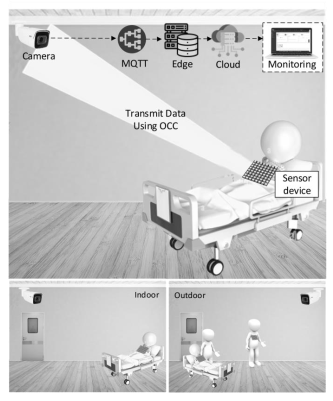 Slide 10
Jonathan Segev, Intel corporation
March 2024
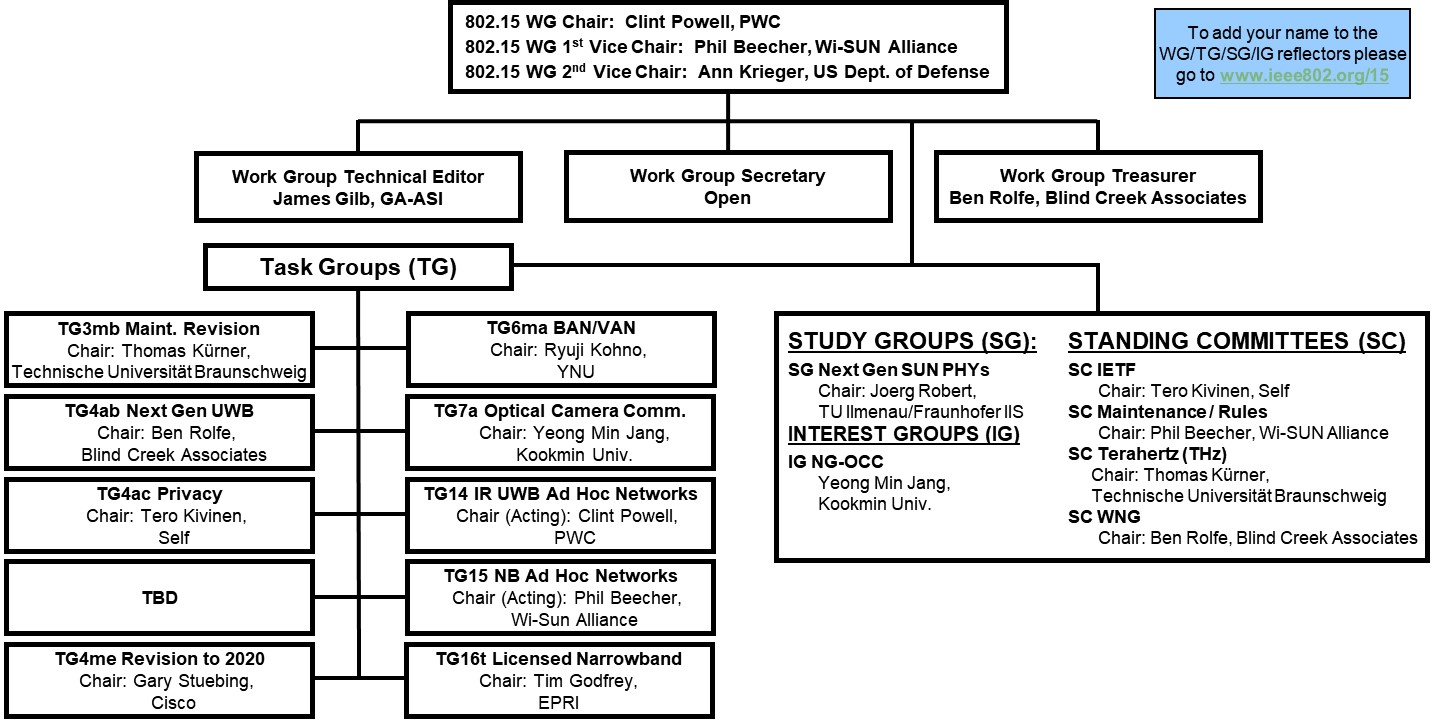 Slide 11
Jonathan Segev, Intel corporation